Run successful events with Bookings for LS Central
Anna Dis Thorvaldsdottir
Gunnar Orn Thorsteinsson
Eggert Gudmundsson
Consulting Manager
Product Director
Solution Lead
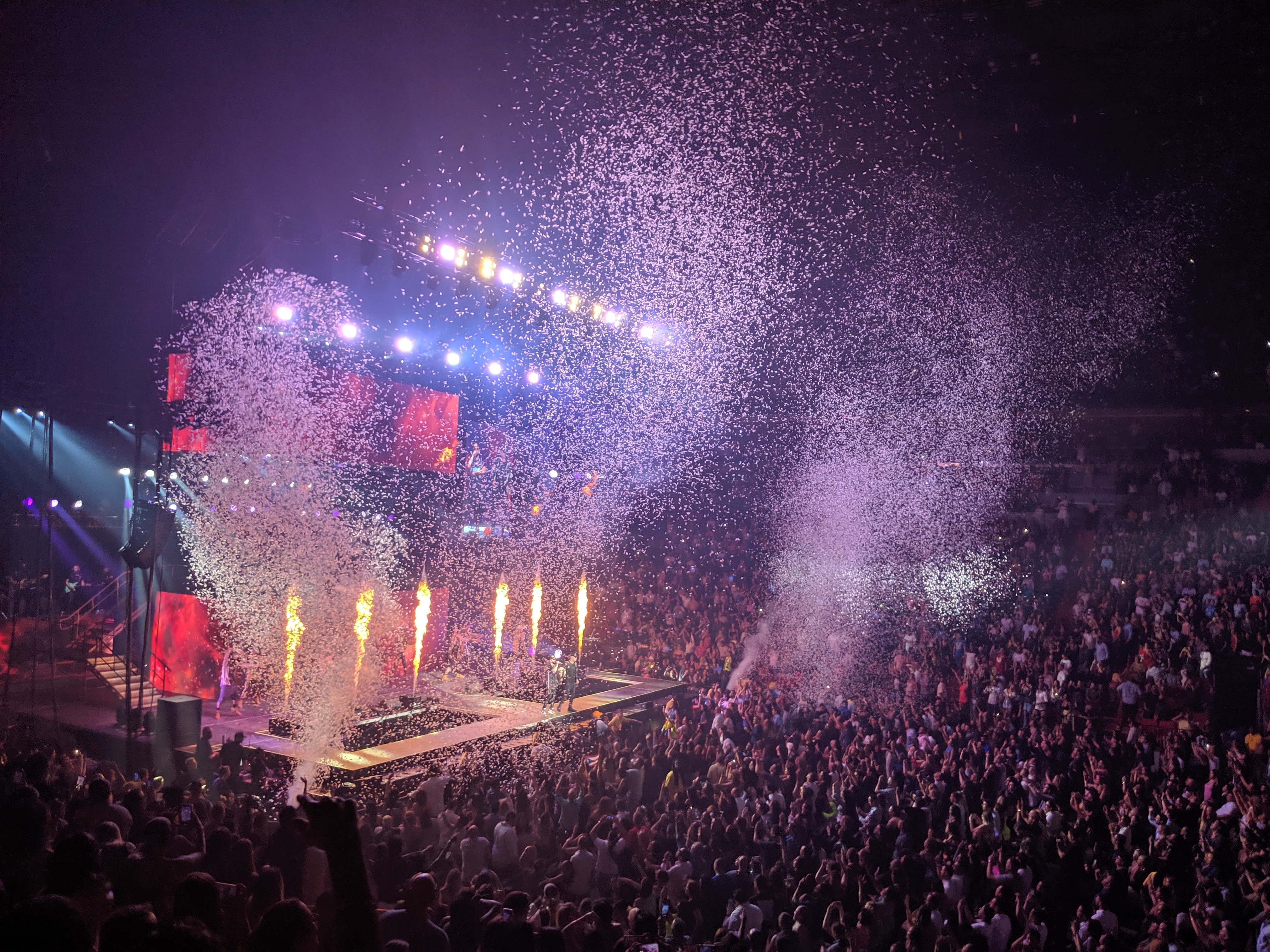 Managing an event
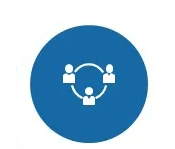 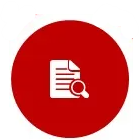 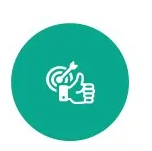 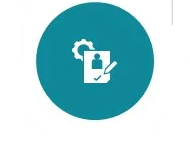 Banquet Events – The presale process
Standard BC functionality:

CRM (Opportunity)
Create Opportunity
Linked to a reservation
Manage sales cycle
To Do's/Emails
Communication Mgmt

Quote
Create BC quote
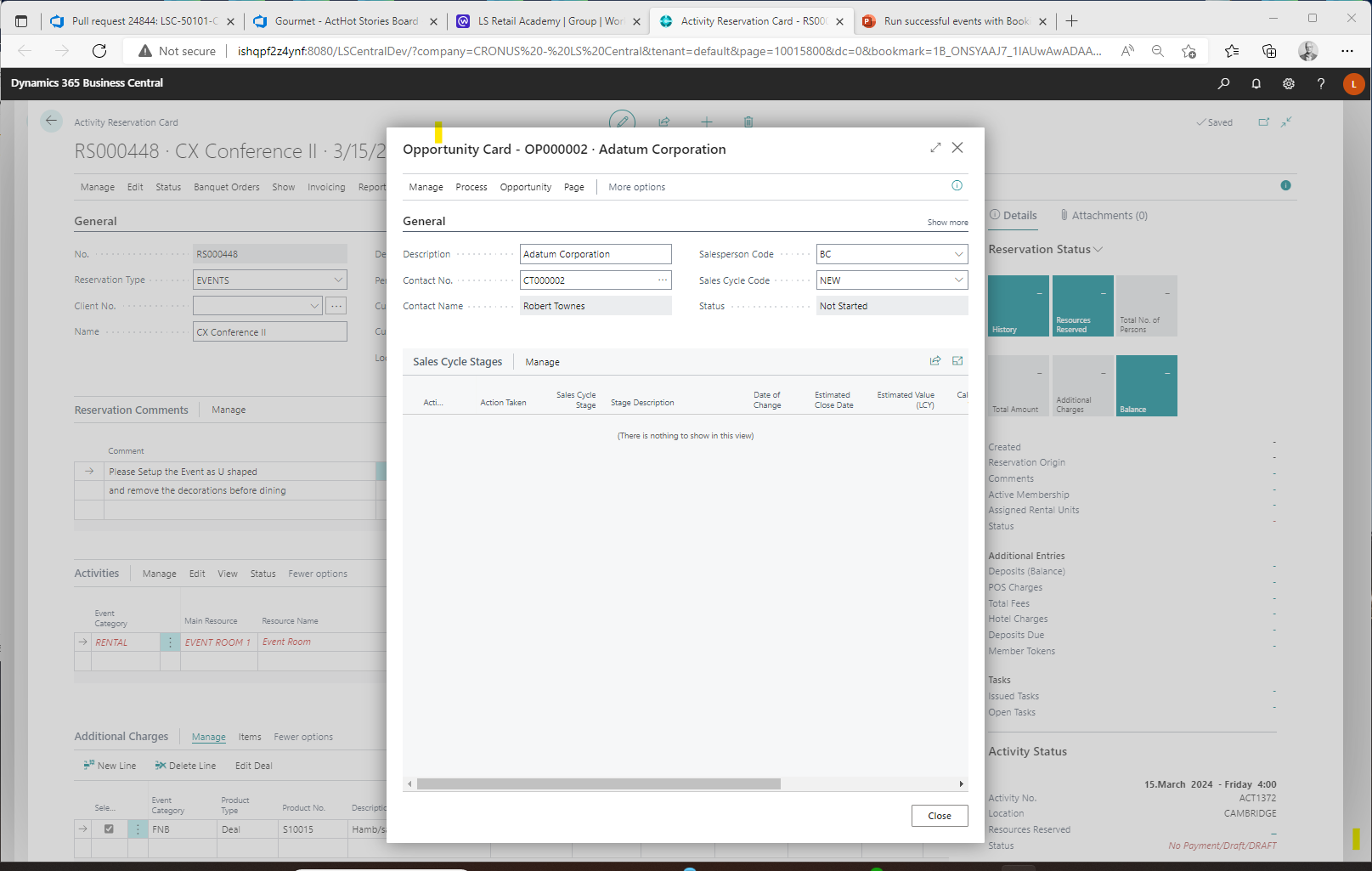 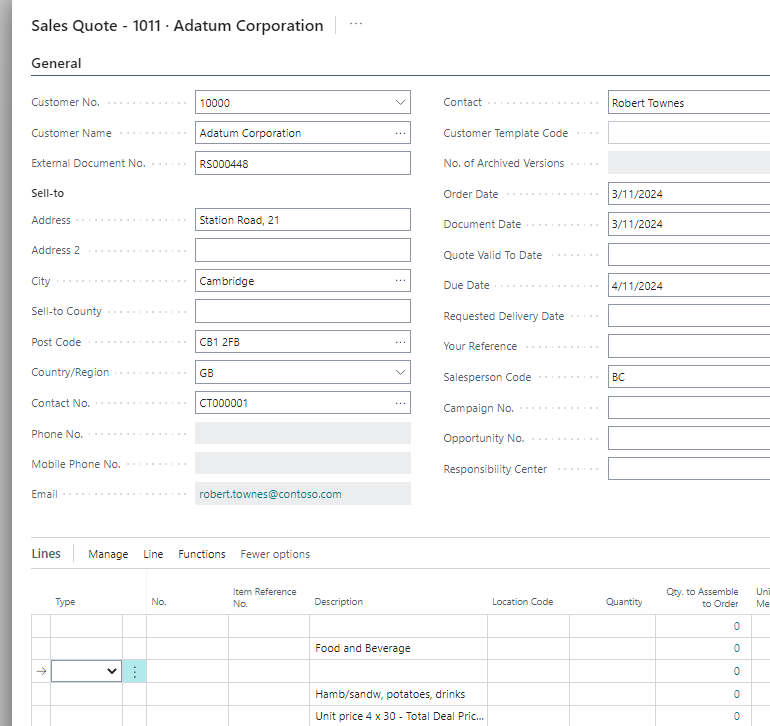 Banquet Events – The Reservation
Reserve and charge for
Event Rooms
Equipment
Human Resources
Items
Food & Beverage
Menus & deals

Track comments and requests
Assign responsibilities
Issue and monitor tasks
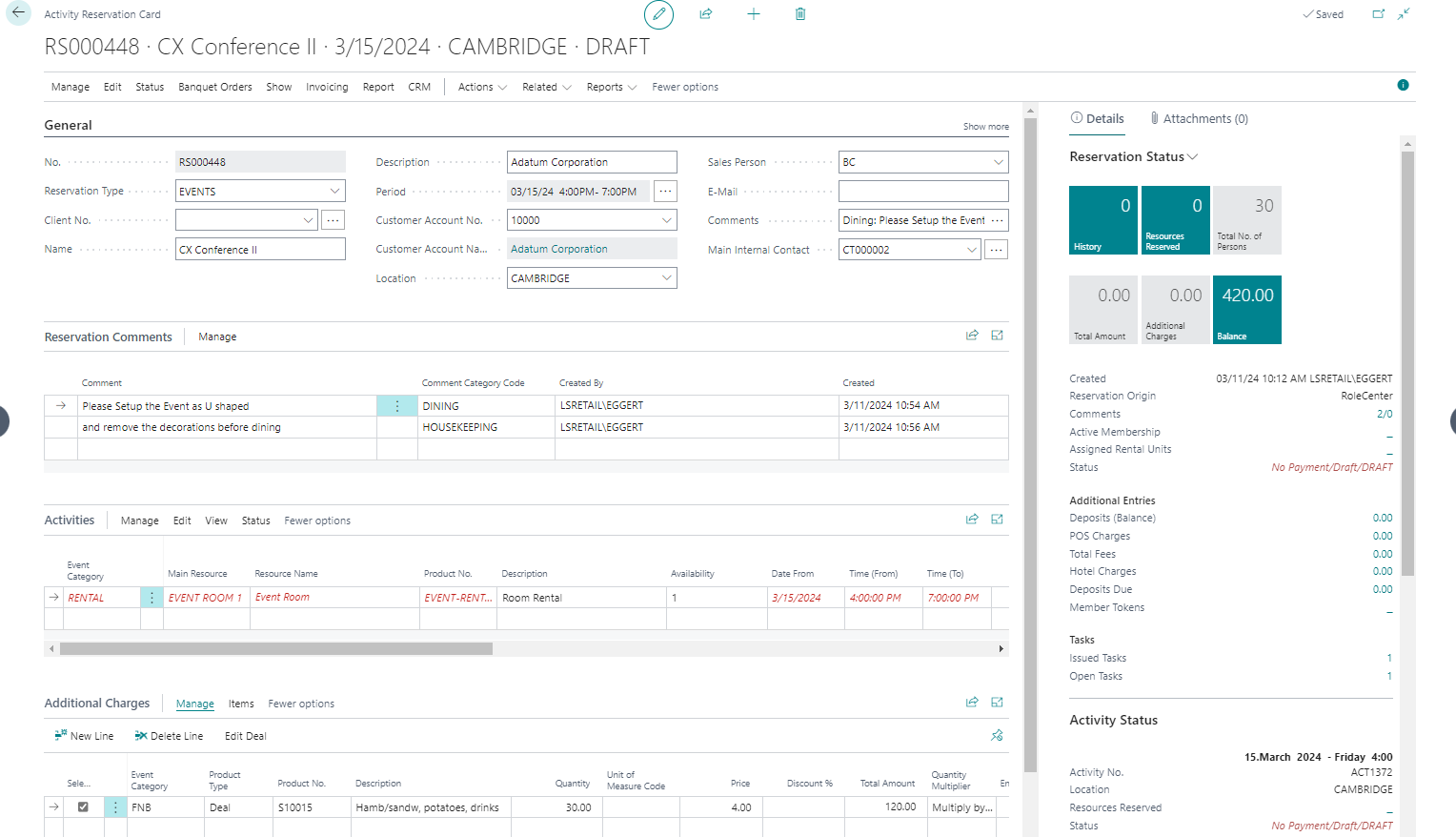 Banquet Event: Versioning and change tracking
Track all changes during the lifetime of the event reservation and notify the responsible parties if needed.

Group the reservation entries into Banquet Categories, i.e. AV, F&B, RENTAL, and define the layout of the BEO (banquet event order).

Version Control of the reservation and changelog of all reservation changes, including rooms, prices, quantities and comments.
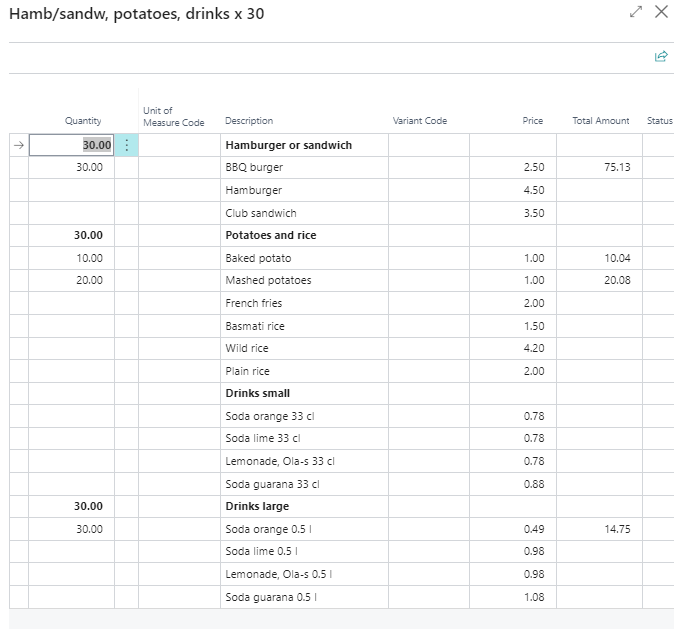 Menu & deal handling
Use F&B deals to setup menus and offers
Preselect menu options for catering
Client selects menu options for a la carte
Using allowances
Cost calculations
Compress menu content details at POS
Finalizing and Payments
Finalizing of event reservations using 
Point of Sale
BC Sales Invoice
Token (Pre-authorization) handling
Deposit management
Deposit policies
Cancellation & refunds
Cancellation policies
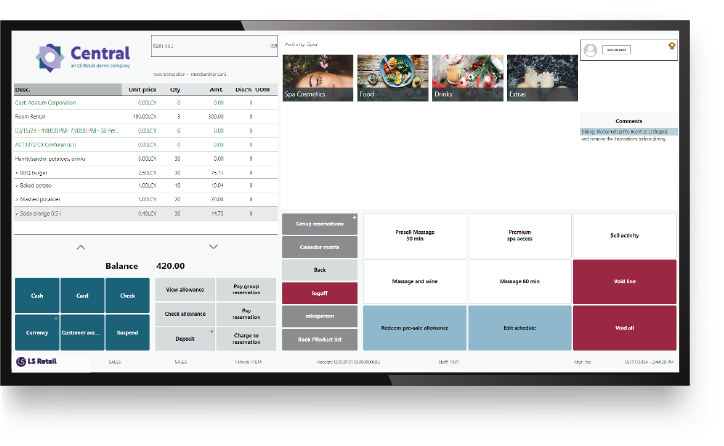 Event Management: Stadiums & shows
Reserve resources and charge for
Suites
Equipment rental
Items
Food & beverages
Menus & deals
Keep track of multiple event related reservations under one "umbrella"
Pre-allocate resources 
Can then only be reserved by event related reservations
Issue and monitor tasks
Set charge restrictions based on event
Analysis and summaries
Summary of item/deal reservations
Cost Amount
Quantity
Sales Amounts
Periods – years, months, weeks, or dates
Per Event
Per Item Category
Per Product Group
Per Special Group
Per Deal / Menu
Cost Reports
Per Reservation
Per Event
All general reports in BC/LS Central
Sales
Inventory
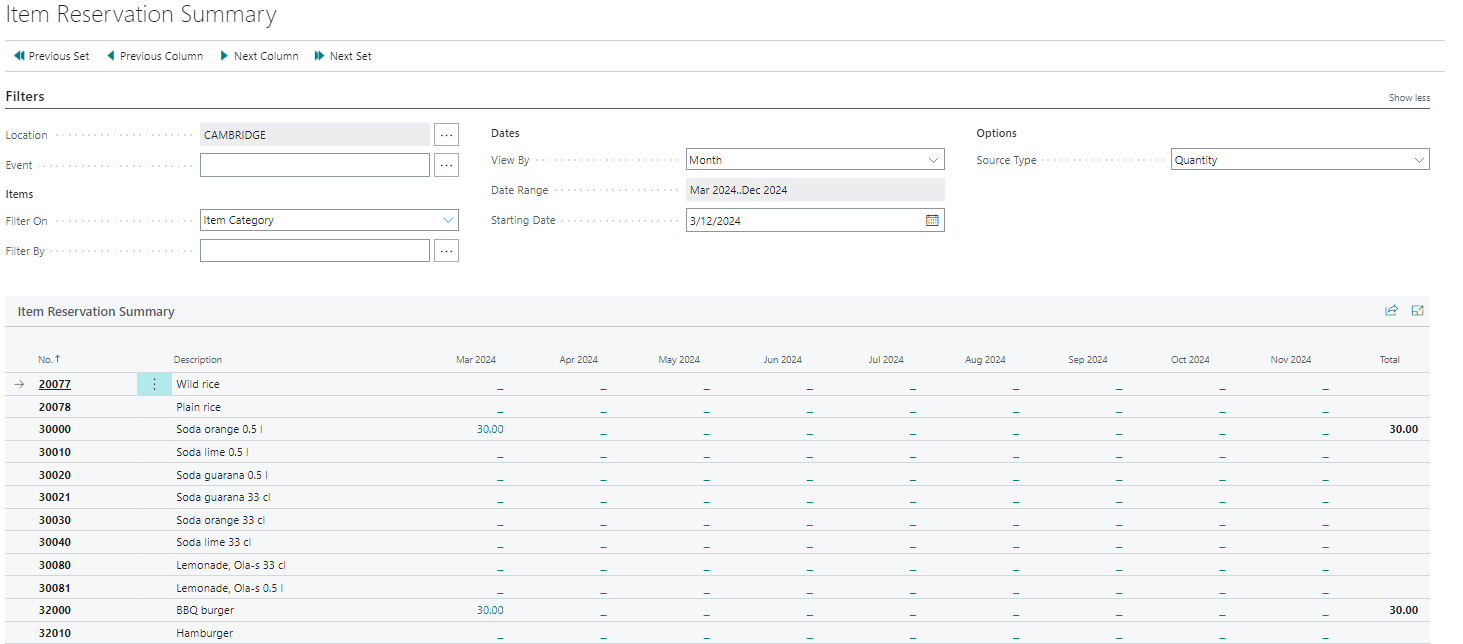 Roadmap
Analytics
Cost management
Update & track cost changes in ongoing reservations
Notifications of cost hikes
Menu/deal calculator
Event financial dimensions
Event purchase orders
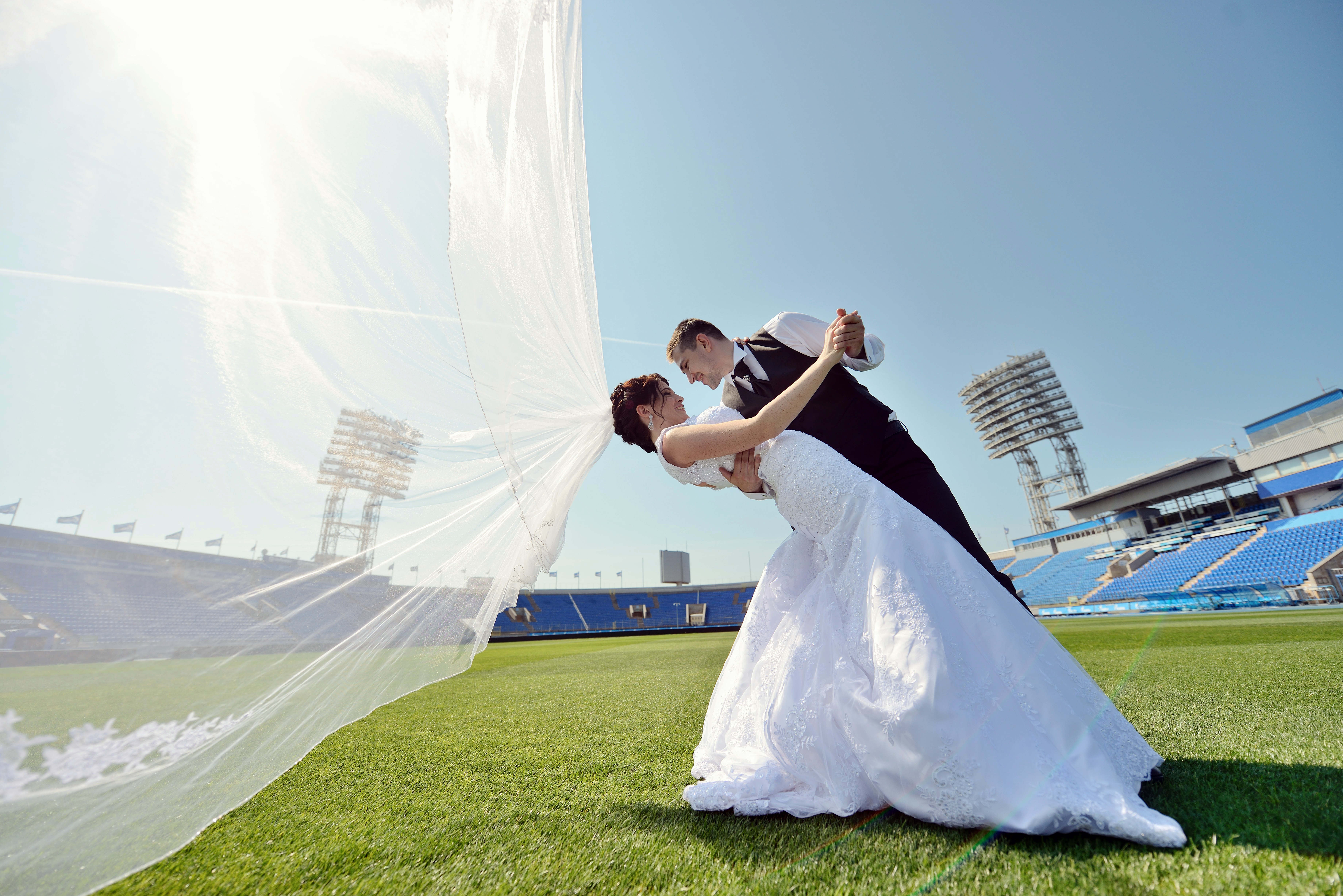 What are events?
Banquet Event Orders (BEO management)
Conferences/Weddings
Meetings/Celebrations

Event management (Stadiums/Venues)
Concerts
Sporting events
Theater and shows
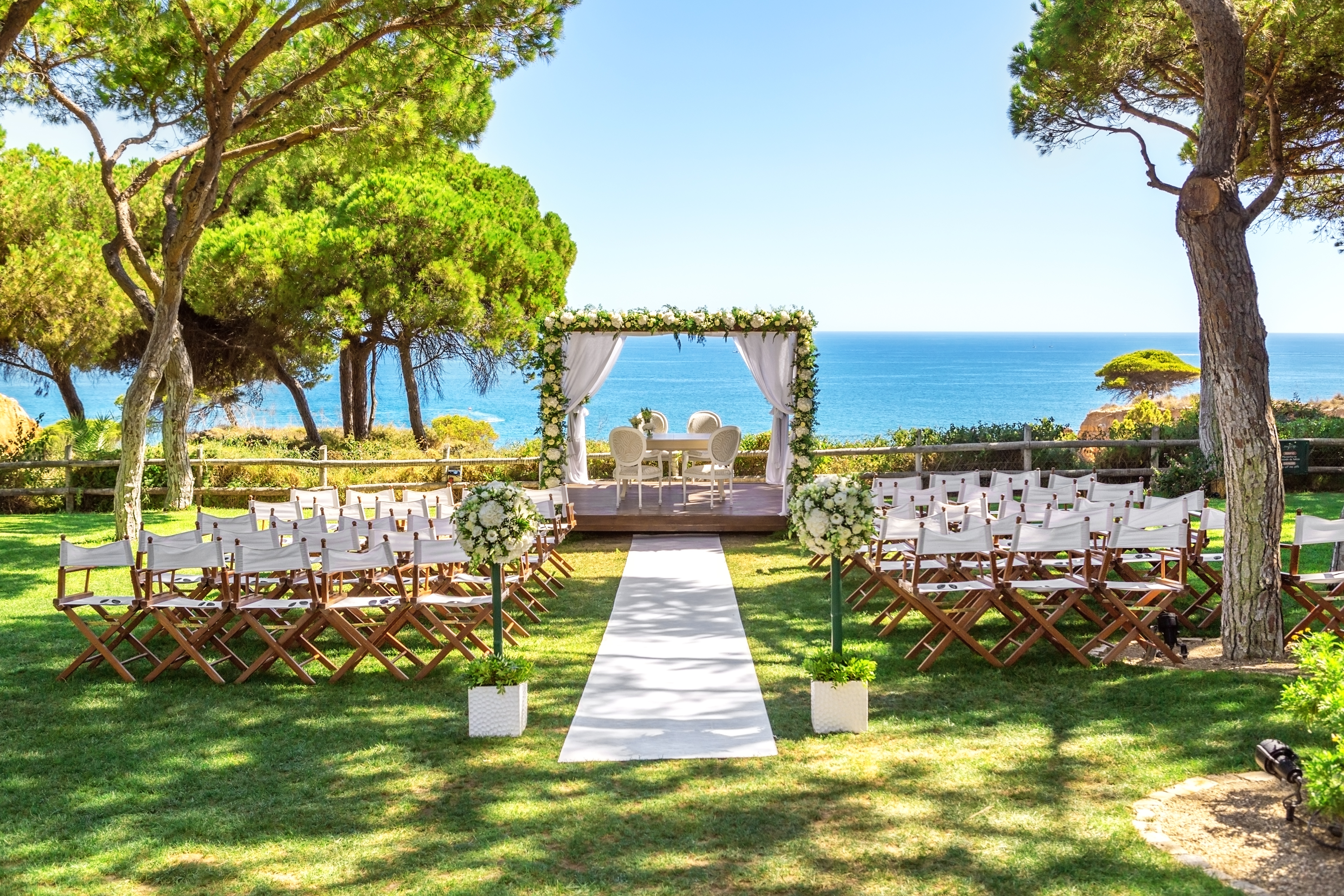 Questions?